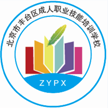 北京市丰台区成人职业技能培训学校
人力资源管理师
劳动关系协调师
中级经济师
学历提升
育说课
求实创新  自强不息
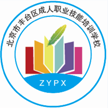 北京市丰台区成人职业技能培训学校
中级经济师  
      人力资源管理专业

               
           主讲：周润芝
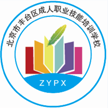 北京市丰台区成人职业技能培训学校
第二部分  
人力资源管理
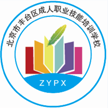 北京市丰台区成人职业技能培训学校
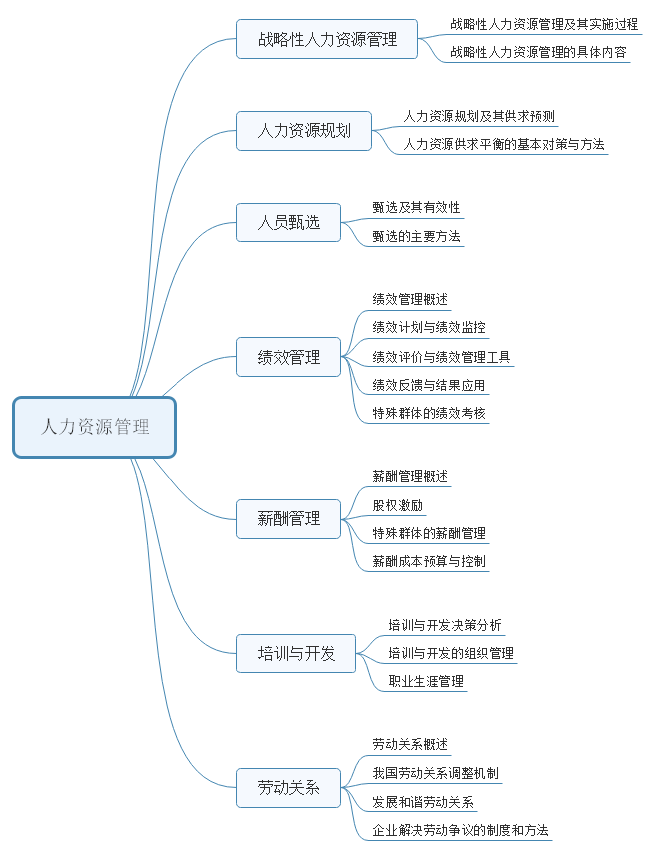 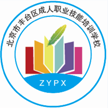 北京市丰台区成人职业技能培训学校
第九章  培训与开发
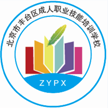 北京市丰台区成人职业技能培训学校
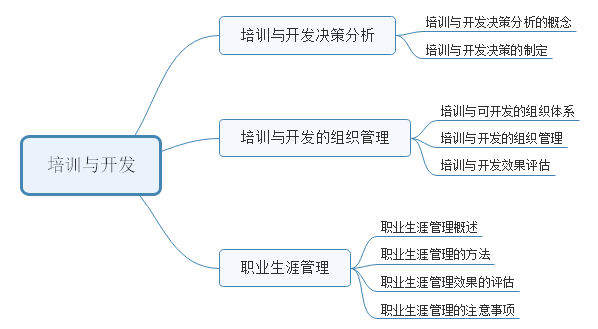 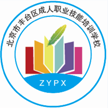 北京市丰台区成人职业技能培训学校
1.培训与开发决策分析
2.培训与开发的组织体系与管理
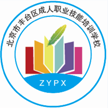 北京市丰台区成人职业技能培训学校
3.培训与开发部门的职能
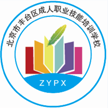 北京市丰台区成人职业技能培训学校
4.培训与开发效果的评估
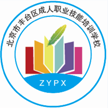 北京市丰台区成人职业技能培训学校
5.培训与开发效果的评估方法
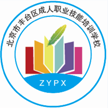 北京市丰台区成人职业技能培训学校
6.职业生涯管理的方法
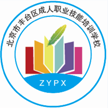 北京市丰台区成人职业技能培训学校
7.职业生涯管理的效果评估标准和注意事项
8.职业兴趣类型P85第六章第二节
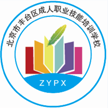 北京市丰台区成人职业技能培训学校
9.职业生涯发展阶段及主要任务
10.职业生涯锚概述P146表9-1
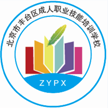 北京市丰台区成人职业技能培训学校
11.职业生涯锚类型
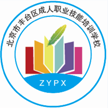 北京市丰台区成人职业技能培训学校
12.职业生涯锚的作用
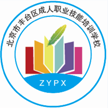 北京市丰台区成人职业技能培训学校
25考点：培训与开发的决策分析
1.从投资的成本一收益角度分析，只有在（  ）情况下，培训与开发才会提高组织的利润。（注：B——培训可带来的增值，C—培训的支出，S一一员工受训后要求的加薪）
A.S-C>B
B.B-S>C
C.S-B>C
D.C>S
25考点：培训与开发决策的制定
2.在实际工作中，管理层关于培训与开发的决策误区，表现为（  ）
A.人力资源投资的回报难以量化
B.不愿意做那些难以衡量或反馈周期长的培训与开发投资
C.将培训与开发视为一项开支或员工福利
D.扩大企业资金投入
E.将培训与开发视为一项投资V考点：
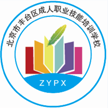 北京市丰台区成人职业技能培训学校
25考点：培训与开发的组织体系
3.关于培训与开发组织体系的陈述，错误的是（  ）
A.在设立培训与开发机构时，需要考虑组织规模和人力资源管理在组织中的地位和作用
B.培训与开发机构隶属于人力资源部的优点是有利于形成协调统一的培训开发计划
C.培训与开发机构作为独立部门的优点是不易受其他工作干扰，保证培训与开发的力度和连续性
D.企业大学是非独立的培训与开发机构的一种扩展模式

4.关于培训与开发组织体系的陈述，错误的是（  ）
A.大型组织一般设置专业的培训机构
B.企业大学是独立的培训与开发机构的一种扩展模式
C.培训与开发机构隶属于人力资源部可以保证培训与开发的力度和连续性
D.培训与开发机构隶属于人力资源部的优点是有利于形成协调统一的培训开发计划
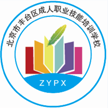 北京市丰台区成人职业技能培训学校
25考点：培训与开发的组织体系
5.组织在设立培训与开发机构时，需要考虑的因素包括（  ）
A.组织的规模
B.人力资源管理在组织中的地位
C.人力资源管理在组织中的作用
D.人力资源管理的管理能力
E.组织的文化
26考点：培训与开发效果的评估
1.关于培训与开发评估方法中的控制实验法的说法，错误的是（  ）
A.它是一种最为规范的培训与开发效果评估方法
B.它可以提高培训与开发评估的准确性和有效性
C.它操作起来比较复杂，且费用比较高
D.它适用于管理技能培训与开发项目
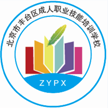 北京市丰台区成人职业技能培训学校
26考点：培训与开发效果的评估
2.关于培训与开发效果评估的说法，正确的有（  ）
A.效果评估是培训与开发体系中最难实现的一个环节
B.效果评估中应用最广的是层次评估模型
C.反应评估是效果评估中最基本、最常用的评估方法
D.行为评估中最常用的是直接观察法
E.学习评估的内容包括知识、技能、态度三个方面
3.关于培训的效果评价中结果评估的说法，错误的是（  ）
A.是评估受训人员对培训与开发的主观感受和看法
B.是组织进行培训与开发效果评估的最重要的内容
C.是最具说服力的评价指标
D.是组织高层管理人员最关心的评估内容
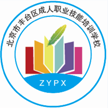 北京市丰台区成人职业技能培训学校
26考点：培训与开发效果的评估
4.在培训与开发效果的评估中，结果评估的硬指标包括（  ）
A.质量
B.产出
C.成本
D. 满意度
E.时间
5.下列评估方法中，属于培训与开发回任工作评估方法的有（  )
A.利用知识或技能测验评估培训与开发效果
B.实地观察受训人员的工作实况来评估培训与开发效果
C.调查或访问受训员工的上级主管或下属
D.分析受训人员的人事记录资料
E.记录培训与开发期间受训人员的出席情况
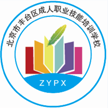 北京市丰台区成人职业技能培训学校
26考点：职业生涯管理概述
6.组织实施职业生涯管理对组织和个人的发展都有十分重要的意义，对组织的重要性表现不包含（  )
A.使员工与组织共同发展，以适应组织发展与变革
B.为组织培养后备人才，特别是高级管理人才和高级技术人才
C.外面招募的员工比组织内部培养的员工的适应性强
D.满足员工的发展需要

26考点：职业生涯管理的办法
7.关于职业生涯通道的说法，错误的是（  ）
A.它是个体一生的职业生涯轨迹
B.它的四种基本类型中的双通道是为管理人员设计的
C.它也称职业生涯路线
D.它是个体在职业生涯中经历的一系列岗位和层级所形成的链条
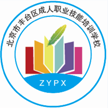 北京市丰台区成人职业技能培训学校
26考点：职业生涯管理的办法
8.在典型的职业生涯通道类型中，描述员工在同一管理层级或同技能等级上不同工种之间变动路径的是（  ）
A.横向通道
B.纵向通道
C.双通道
D.职业生涯通道

9.下列职业生涯管理方法中，属于个人层次的方法有（  ）
A.提供内部劳动力市场信息
B.给个人提供自我评估工具和机会
C.提供职业生涯手册
D.实施培训与发展项目
E.提供个人职业生涯指导与咨询
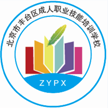 北京市丰台区成人职业技能培训学校
26考点：职业生涯管理的办法
10.下列职业生涯管理方法中，不属于提供职业生涯信息的方法是（  ）
A.公布职位空缺信息
B.实行双通道职业生涯设计
C.介绍组织内的职业生涯通道
D.建立职业生涯信息中心
27考点：职业生涯管理的效果评估
1.职业生涯管理效果评估标准包括（  ）
A.劳动力市场就业率
B.劳动力市场平均工资水平
C.组织的绩效指数变化
D.员工态度或心理变化
E.具体活动的完成情况考点：职业生涯管理的注意事项2.[单项选择题]关于职业生涯发展阶段及主要任务的表述，正确的是（真）叠A.探索期的发展任务是晋升、成长、安全感、生涯类型的确立B.建立期的活动是训练、帮助、政策制定C.维持期的发展任务是维持成就感、更新技能D.衰退期的身份是导师爽惠出
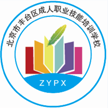 北京市丰台区成人职业技能培训学校
27考点：职业生涯管理的注意事项
2.关于职业生涯发展阶段及主要任务的表述，正确的是（  ）
A.探索期的发展任务是晋升、成长、安全感、生涯类型的确立
B.建立期的活动是训练、帮助、政策制定
C.维持期的发展任务是维持成就感、更新技能
D.衰退期的身份是导师

3.具有分析能力、人际沟通能力和情绪控制能力的强强组合特点的职业生涯属于（  ）
A.自主独立型
B.创造型
C.管理能力型
D.技术/职能能力型
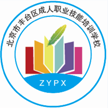 北京市丰台区成人职业技能培训学校
27考点：职业生涯管理的注意事项
4.关于职业生涯锚的说法，正确的有（  ）
A.它是可以通过各种测试提前预测出来的
B.它并非完全固定不变的
C.他强调个人能力、动机和价值观三方面的相互作用与整合
D.它产生于一个人的早期职业生涯阶段，以个体习得的工作经验为基础
E.它是一个人无论如何都不会放弃的职业生涯中的某种至关重要的东西或价值观

5.关于管理能力型职业生涯锚的说法，错误的是（  ）
A.它追求一般性的管理工作，且责任越大越好
B.它强调实际技术/职能等业务工作
C.它具有强烈的升迁动机
D.它具有分析能力、人际沟通能力和情绪控制能力的强强组合特点
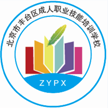 北京市丰台区成人职业技能培训学校
27考点：职业生涯管理的注意事项
6.关于职业生涯锚的说法，错误的是（  ）
A.职业生涯锚产生于职业生涯的早期阶段
B.职业生涯锚以个体习得的工作经验为基础
C.职业生涯锚强调个人能力、动机和价值观三方面的相互作用与整合
D.可以根据各种测试提前对职业生涯锚进行预测
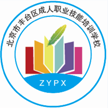 北京市丰台区成人职业技能培训学校
第十章  劳动关系
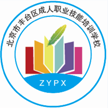 北京市丰台区成人职业技能培训学校
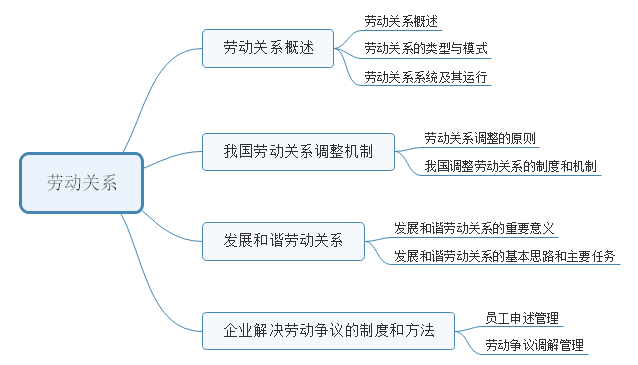 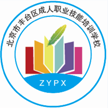 北京市丰台区成人职业技能培训学校
第一节  劳动关系概述
1.劳动关系的概念
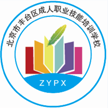 北京市丰台区成人职业技能培训学校
1.劳动关系的概念
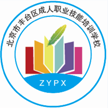 北京市丰台区成人职业技能培训学校
2.劳动关系的类型与模式
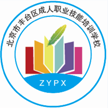 北京市丰台区成人职业技能培训学校
3.劳动关系系统及其运行
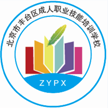 北京市丰台区成人职业技能培训学校
4.劳动关系运行的程序规则和实体规则
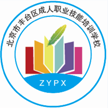 北京市丰台区成人职业技能培训学校
5.劳动者权利和义务
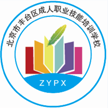 北京市丰台区成人职业技能培训学校
第二节  我国劳动关系调整机制
6.劳动关系调整的原则
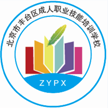 北京市丰台区成人职业技能培训学校
7.我国调整劳动关系的制度和机制
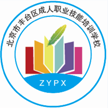 北京市丰台区成人职业技能培训学校
第三节 发展和谐劳动关系
8. 发展和谐劳动关系的重要意义
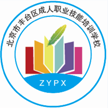 北京市丰台区成人职业技能培训学校
9.发展和谐劳动关系的基本思路和主要任务
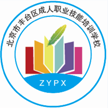 北京市丰台区成人职业技能培训学校
第四节  企业解决劳动争议的制度和方法
10. 员工申述管理
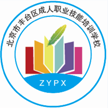 北京市丰台区成人职业技能培训学校
第四节  企业解决劳动争议的制度和方法
10. 员工申述管理
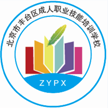 北京市丰台区成人职业技能培训学校
11.劳动争议调解管理
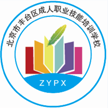 北京市丰台区成人职业技能培训学校
11.劳动争议调解管理
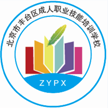 北京市丰台区成人职业技能培训学校
11.劳动争议调解管理
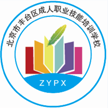 北京市丰台区成人职业技能培训学校
28考点：劳动关系的概念
1.关于劳动关系的说法，错误的是（  ）
A.劳动关系是一种社会经济关系
B.劳动关系在劳动过程中形成
C.劳动关系是指劳动者和企业之间的关系
D.劳动关系不仅影响劳资双方，还会影响社会公众

2.劳动关系最主要的特点是（  ）
A.独立性
B.平等性
C.经济性
D.从属性
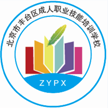 北京市丰台区成人职业技能培训学校
28考点：劳动关系的概念
3.下列属于劳动关系主体的有（  ）
A.劳动者
B.工会
C.用人单位
D.劳动争议调解委员会
E.雇主组织

4.关于劳动关系中的劳动者所包括的含义，表述错误的是（  ）
A.劳动者必须是以工资收入作为主要生活来源的人员
B.劳动者是在用人单位管理下从事劳动的人员
C.劳动者必须是被用人单位雇用或自雇用的人员
D.劳动者仅限定在国家劳动法律所规定的范围之内
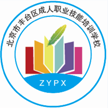 北京市丰台区成人职业技能培训学校
28考点：劳动关系的概念
5.关于工会的说法，错误的是（  ）
A.工会是为维护和改善劳动者的劳动条件和生活条件而设立的组织
B.设立工会的主要目标是为工会成员争取利益和价值
C.全国总工会是我国唯一合法的工会组织
D.工会可以按组织结构和层级两种形式划分

6.按层级形式划分，工会可划分为（  ）
A.全国性工会
B.地方性工会
C.总工会
D.企业工会
E.产业工会
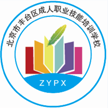 北京市丰台区成人职业技能培训学校
28考点：劳动关系的概念
7.我国工会法规定，工会是自愿结合的工人阶级的（  ）
A.盈利组织
B.行政组织
C.群众组织
D.事业组织

8.关于劳动关系中雇主组织的表述，错误的是（  ）
A.雇主组织设立的目的是通过群体优势同工会组织抗衡
B.雇主组织是为了维护每个雇主成员的具体利益
C.雇主组织是随着雇主对利益无限追求而不断发展壮大的
D.中国企业联合会是雇主组织在我国的具体体现形式之一
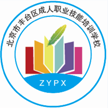 北京市丰台区成人职业技能培训学校
28考点：劳动关系的概念
9.雇主组织的主要形式包括（  ）
A.产业协会
B.行业协会
C.地区雇主协会
D.消费者协会
E.国家级雇主联合会

10.雇主组织最基本的功能是（  ）
A.参与立法
B.参与集体谈判
C.提供法律服务
D.提供培训服务
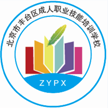 北京市丰台区成人职业技能培训学校
28考点：劳动关系的概念
11.关于政府在劳动关系中的作用的说法，正确的有（  ）
A.是劳动关系的推动者
B.是劳动关系运行的监督者
C.在劳动争议调解仲裁中起到辅助作用
D.是劳动关系重大冲突的控制者
E.是协调劳动关系制度和机制建设的规制者

12.政府推动建立劳动争议双方自主协商机制，体现政府的角色是（  ）
A.劳动关系的规制者
B.劳动关系运行的监督者
C.劳动争议的调解仲裁者
D.协调劳动关系机制建设的推动者
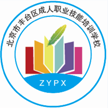 北京市丰台区成人职业技能培训学校
28考点：劳动关系系统及其运行
13.下列关于劳动关系系统的说法，错误的是（  ）
A.劳动关系也称产业关系或劳资关系系统，基本要素都是以个体身份出现的
B.劳动关系系统是社会大系统中的一个子系统
C.以适应环境为目标，稳定的社会环境保障劳动关系有序运行
D.劳动关系的稳定与整体功能的优化，需要各要素的有机搭配与协调

14.下列属于劳动关系规则运行网络的有（  ）
A.法律
B.权力
C.风俗习惯
D.传统
E.道德
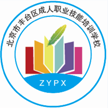 北京市丰台区成人职业技能培训学校
28考点：劳动关系系统及其运行
15.关于劳动关系运行的表述，错误的是（  )
A.个别劳动关系是劳动关系系统的基础关系
B.集体劳动关系处理规则是劳动关系系统的核心规则
C.劳动关系运行的规则网络中法律是基本构成
D.劳动关系运行的规则网络中权力是社会领域的规范手段

16.关于程序规则的表述，错误的是（  ）
A.劳动关系运行首先是程序规则，没有程序规则就没有实体规则
B.程序规则的内容涉及劳动关系系统运行的全过程
C.程序规则是由法律规定和认可的
D.程序法制化是程序规则建立的基本要求
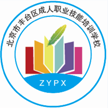 北京市丰台区成人职业技能培训学校
28考点：劳动关系系统及其运行
17.关于劳动关系运行实体规则的说法，错误的是（  ）
A.涉及劳动者权利的维护
B.内容通常由法律规定和认可
C.主要涉及劳动关系各方义务的规定
D.法律表现形式为劳工标准

18.集体劳权中的“三权”不包括（  ）
A.集体谈判权
B.集体行动权
C.民主参与权
D.团结权
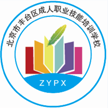 北京市丰台区成人职业技能培训学校
28考点：劳动关系系统及其运行
19.下列属于劳动者个人权利（个别劳权）的有（  )
A.劳动就业权
B.工资报酬权
C.职业安全卫生权
D.劳动争议提请处理权
E.民主参与权
28考点：劳动关系调整的原则
20.下列关于调整劳动关系的原则的说法，错误的是（  )
A.劳动关系主体权利义务是统一的
B.保护劳动关系主体权益的原则中的优先保护，是指当对劳动者权益保护和对用人单位权益保护出现矛盾、发生冲突时，对用人单位实施优先保护
C.平等保护指对全体劳动者和各类用人单位的权益都应平等保护
D.劳动关系的建立、存续和终止以及劳动关系双方的纠纷处理，由劳动关系双方依法自主协商决定
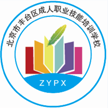 北京市丰台区成人职业技能培训学校
29考点：我国调整劳动关系的制度和机制
1.下列关于对我国调整劳动关系的制度和机制描述正确的是（  ）
A.劳动合同制度是市场经济条件下调整集体劳动关系的一项基本制度
B.集体合同制度是调整个别劳动关系的基本制度
C.我国职工民主管理制度的主要体现形式是工会制度
D.我国实行的是“一调、一裁、两审”的争议处理体制

2.下列关于劳动争议处理机制，顺序正确的是（  ）
A.仲裁、调解、协商、诉讼
B.调解、协商、仲裁、诉讼
C.协商、调解、仲裁、诉讼
D.诉讼、调解、协商、仲载
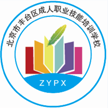 北京市丰台区成人职业技能培训学校
29考点：我国调整劳动关系的制度和机制
3.在2001年8月，由（   ）共同建立国家协调劳动关系三方会议制度
A.劳动和社会保障部
B.中华全国总工会
C.中国企业联合会
D.企业工会
E.用人单位

4.公有制企业实行职工民主管理的基本形式是（  ）
A.经理信誉
B.职工董事局监督
C.厂务公开
D.职工代表大会考点：发展和谐劳动关系的重要意义
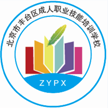 北京市丰台区成人职业技能培训学校
29考点：发展和谐劳动关系的重要意义
5.下列对发展和谐劳动关系的意义表述错误的是（  ）
A.劳动关系是最基本和最重要的社会关系
B.发展和谐劳动关系是构建和谐社会的重要内容
C.维持社会稳定，履行社会责任是劳动关系的核心
D.发展和谐劳动关系是保持经济又好又快发展的重要前提，
29考点：员工申诉管理
6.关于员工申诉管理的说法，正确的是（  ）
A.非正式的申诉处理程序就是由双方共同的上级进行说和
B.员工申诉是一种表达不满的途径
C.员工不满全都可以通过申诉程序进行申诉化第
D.正式的申诉程序中，员工无需举证，由受理部门查明事实
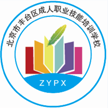 北京市丰台区成人职业技能培训学校
29考点：员工申诉管理
7.以下不属于员工申诉范围的是（  ）
A.对绩效考评结果有异议的
B.认为职务升迁处理不当的B.公平原则D.反馈原则
C.认为上级滥用职权的
D.家庭纠纷无法正确处理的

8.员工申诉管理的（  ） ，要明确界定员工的申诉范围
A.合法原则
B.公平原则
C.明晰原则
D.反馈原则
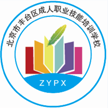 北京市丰台区成人职业技能培训学校
29考点：劳动争议调解管理
9.下列关于劳动争议调解的描述，正确的是（  ）
A.劳动争议调解主要运用说服教育、劝导协商的方式，调解的结果具有强制性
B.广义的劳动争议调解是指企业劳动争议调解委员会对本企业发生的劳动争议案件进行的调解
C.狭义的劳动争议的调解专指仲裁庭调解人民法院审判中的调解，政府有关行政部门的调解，劳动争议诉前的专家调解等
D.劳动争议调解属于我国劳动争议解决机制之一

10.关于劳动争议调解委员会的表述，错误的是（  ） 
A.大中型企业应当依法设立劳动争议调解委员会，并应配备专职工作人员
B.小微型企业可以由劳动者和企业共同推举人员开展调解工作
C.劳动争议调解委员会可以根据需要在车间、工段、班组设立调解小组
D.有分店、分厂的企业，可以根据需要在分支机构设立劳动争议调解委员会
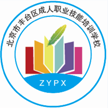 北京市丰台区成人职业技能培训学校
29考点：劳动争议调解管理
11.下列选项中，属于劳动争议调解员的职责的有（  ）
A.关注本企业劳动关系状况，及时向企业劳动争议调解委员会报告
B.接受企业劳动争议调解委员会指派，调解劳动争议案件
C.作为企业代表参加劳动争议人事仲裁委员会，担任仲裁员
D.完成企业劳动争议调解委员会交办的其他工作
E.监督和解协议、调解协议的履行
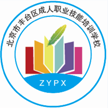 北京市丰台区成人职业技能培训学校
第三部分

劳 动 力 市 场
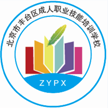 北京市丰台区成人职业技能培训学校
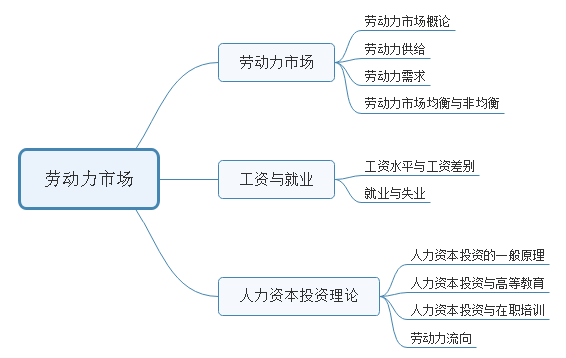 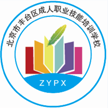 北京市丰台区成人职业技能培训学校
第十一章  劳动力市场★
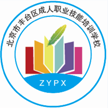 北京市丰台区成人职业技能培训学校
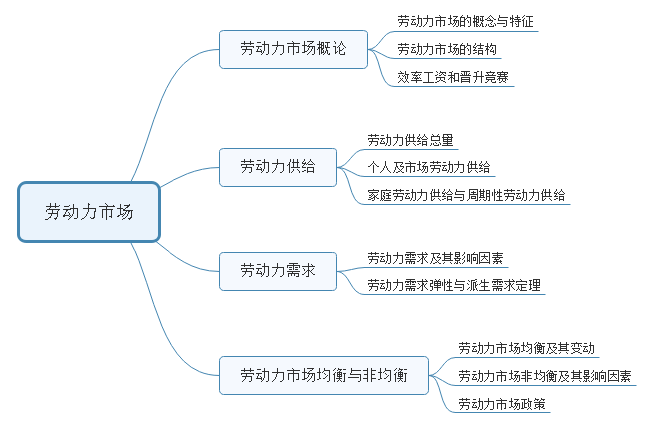 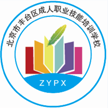 北京市丰台区成人职业技能培训学校
第一节    劳动力市场概论
1.劳动力市场的层次与特征
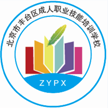 北京市丰台区成人职业技能培训学校
2.劳动力市场的结构--全国性、地区性劳动力市场和外部、内部劳动力市场
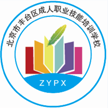 北京市丰台区成人职业技能培训学校
3.优等劳动力市场和次等劳动力市场
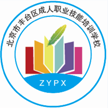 北京市丰台区成人职业技能培训学校
4.效率工资
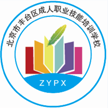 北京市丰台区成人职业技能培训学校
5.晋升竞赛
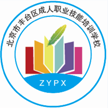 北京市丰台区成人职业技能培训学校
第二节 劳动力供给
6.劳动力供给总量
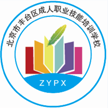 北京市丰台区成人职业技能培训学校
7.劳动力参与率
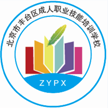 北京市丰台区成人职业技能培训学校
8.个人劳动力供给数量影响的因素（包括:工资率变化、非劳动收入、个人的偏好）
9.工资率上升对于个人劳动力供给决策的作用
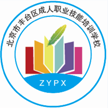 北京市丰台区成人职业技能培训学校
10.个人劳动力供给曲线的形状
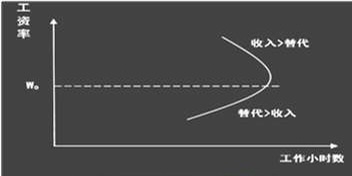 图表 11-2  个人供给小时数
个人劳动力供给曲线
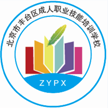 北京市丰台区成人职业技能培训学校
11. 市场劳动力供给曲线的形状
1. 向右上方倾斜的45度角的直线：供给曲线（一）
2. 垂直形状：供给曲线（二）
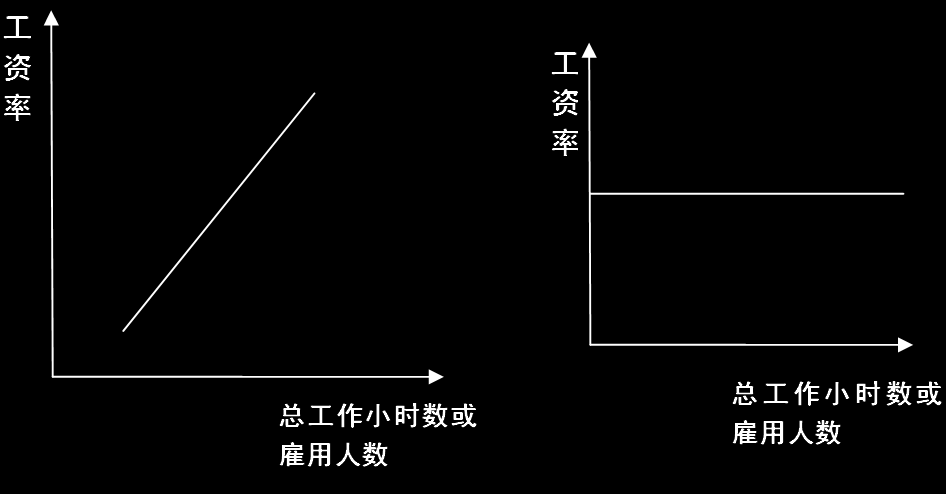 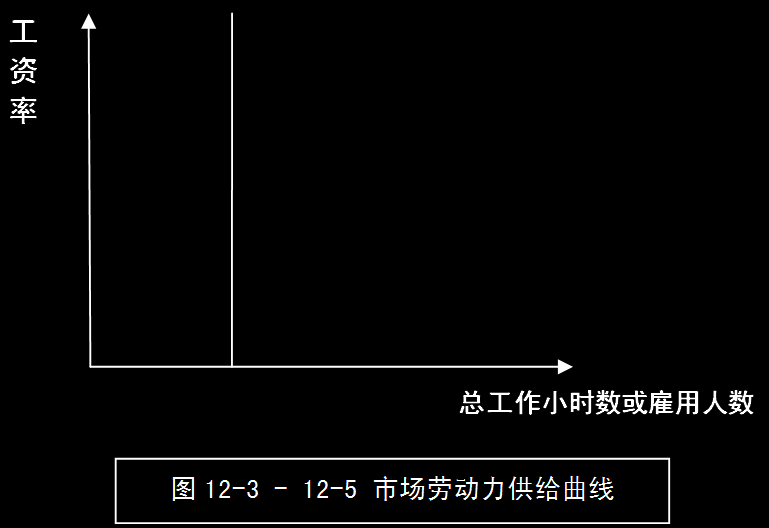 3. 水平形状：供给曲线（三）
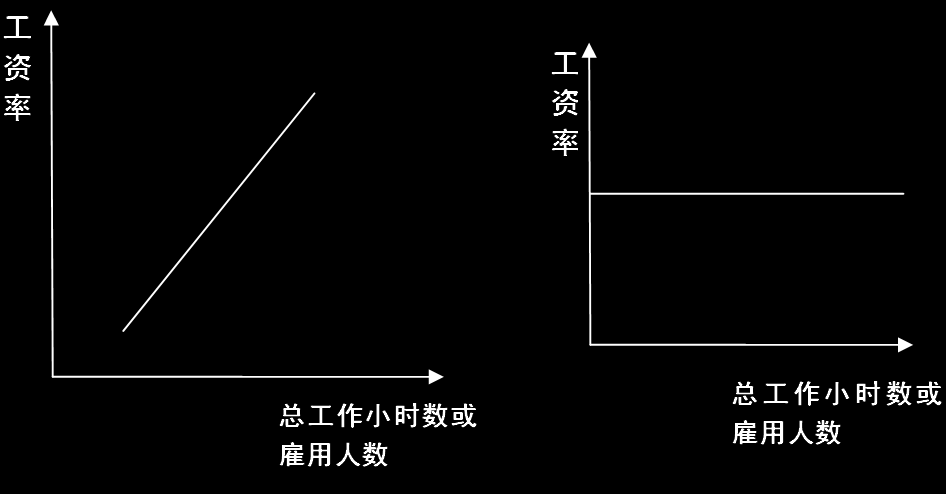 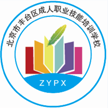 北京市丰台区成人职业技能培训学校
12.劳动力供给弹性
1. 劳动力供给弹性概念和计算公式
2. 劳动力供给弹性的种类
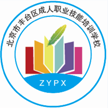 北京市丰台区成人职业技能培训学校
13.家庭生产理论
14.经济周期（衰退）中的劳动力供给
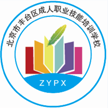 北京市丰台区成人职业技能培训学校
15.女性劳动力参与率变化（大幅度上升）的主要影响因素
第三节 劳动力需求
16.劳动力需求的性质
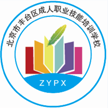 北京市丰台区成人职业技能培训学校
17.劳动力需求曲线
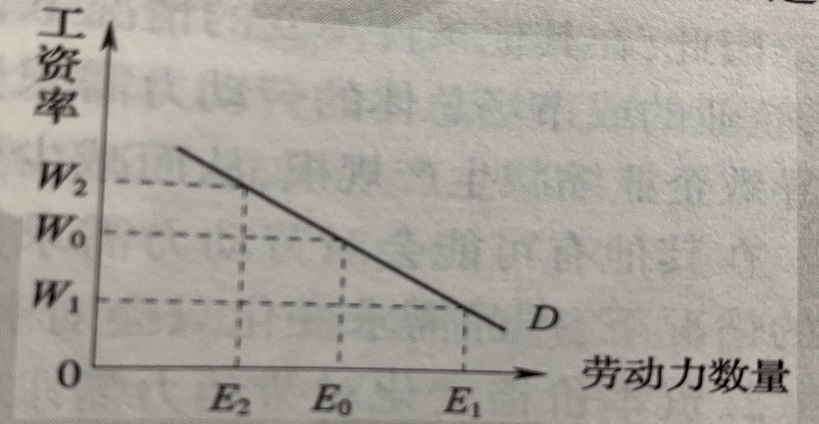 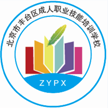 北京市丰台区成人职业技能培训学校
18.工资率变化对长期劳动力需求数量的影响
工资率的替代效应和规模效应
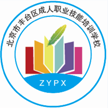 北京市丰台区成人职业技能培训学校
19.产品需求变化对劳动力需求数量的影响
产品需求变化对劳动力需求数量的影响
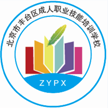 北京市丰台区成人职业技能培训学校
20.资本价格变化对劳动力需求数量的影响
资本价格变化对劳动力需求数量的影响
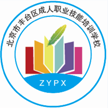 北京市丰台区成人职业技能培训学校
21.劳动力需求自身工资弹性
劳动力需求自身工资弹性
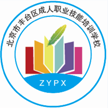 北京市丰台区成人职业技能培训学校
22.派生需求定理
影响劳动力自身需求工资弹性的因素及变化情况
23.劳动力需求的交叉工资弹性
劳动力需求的交叉工资弹性
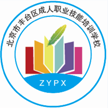 北京市丰台区成人职业技能培训学校
第四节 劳动力市场均衡与非均衡
25.劳动力供给曲线移动对均衡位置的影响
24.劳动力需求曲线移动对均衡位置的影响
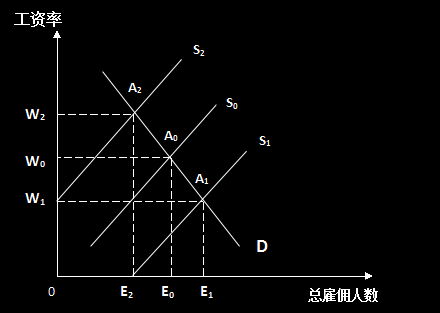 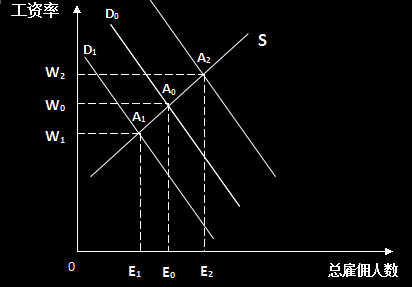 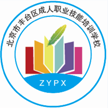 北京市丰台区成人职业技能培训学校
26.劳动力供求曲线同时移动对劳动力市场均衡的影响
27.劳动力需求方遇到的摩擦力
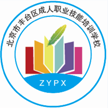 北京市丰台区成人职业技能培训学校
28.劳动力供给方遇到的摩擦力
29.政府促进就业的宏观经济政策
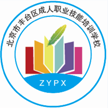 北京市丰台区成人职业技能培训学校
30.货币政策
31.财政政策
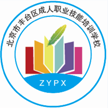 北京市丰台区成人职业技能培训学校
32.收入政策
33.人力政策
34.产业政策
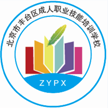 北京市丰台区成人职业技能培训学校
35.最低工资立法及其影响
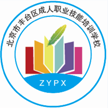 北京市丰台区成人职业技能培训学校
30考点：劳动力市场的概念和特征
1.关于劳动力市场的说法，正确的有（  ）
A.在劳动力市场上有很多机构为劳动力供求双方的接触和联系提供方便
B.劳动力供求双方在劳动力市场上会通过某种方式交换劳动力质量和价格信息
C.劳动力供求双方通过劳动力市场达成协议后最终都会签订书面的正式雇佣合同
D.它是在市场经济条件下对劳动力这种生产性资源进行有效配置的根本手段
E.它是一种特殊的产品市场
2.为了应对劳动力市场交易对象的难以衡量性问题，企业通常可以采用的做法包括（  ）
A.提供高于市场水平的工资
B.利用受教育程度、工作经验等对求职者进行筛选
C.加强对新员工的培训
D.利用面试、笔试和心理测试等手段对求职者进行筛选
E.通过试用期来对求职者进行考察
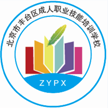 北京市丰台区成人职业技能培训学校
30考点：劳动力市场的概念和特征
3.关于劳动力市场特征的说法，正确的有（  ）
A.特殊性是指劳动力的所有权没有转移，转移的只是使用权
B.多样性是指不同劳动力之间不能相互替代或不能完全相互替代
C.不确定性是指劳动力市场会表现出明显的动态属性
D.交易条件的复杂性是指双方之间在一定的时期内被固化下来
E.出售者地位不利性是指在经济不景气、失业率上升的情况下，劳动者的不利地位尤其明显
4.劳动者在劳动力市场上的议价能力在相当大程度上取决于（  ）
A.某种类型劳动力在劳动力市场上的供求情况
B.劳动者是否加入工会
C.劳动者本人的技术、能力情况
D.某种类型劳动者的市场工资水平工
E.劳动者本人的经验情况
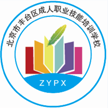 北京市丰台区成人职业技能培训学校
30考点：劳动力市场的结构
5.关于内部劳动力市场的说法，正确的有（  ）
A.它是在某些特定行业内形成的有多家企业和大量劳动者参与的劳动力市场
B.它是在大型组织内形成的借助一系列规则和程序指导组织内部雇佣关系调整的有序管理体系
C.它是有助于企业对员工的生产率和工作动机等做出准确判断，保护企业的大量在职培训投资
D.它有可能会因为员工之间竞争不足而导致组织内部的激励水平下降
E.它是独立于外部劳动力市场的一种自我封闭型劳动力市场
6.次等劳动力市场的特征包括（  ）
A.就业不稳定
B.工资率较低
C.工作条件较差
D.工作的社会地位较低
E.流动率、缺勤率和迟到率比较低
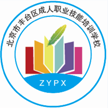 北京市丰台区成人职业技能培训学校
30考点：劳动力市场的结构
7.关于优等和次等劳动力市场的说法，错误的是（  ）
A.是基于双层劳动力市场理论划分的
B.优等和次等劳动力市场是相对独立运转的
C.两个市场之间也可以存在劳动力流动
D.贫穷和歧视是造成两种劳动力市场之间出现相对隔离的主要原因

30考点：效率工资和晋升竞赛
8.企业愿意支付高工资的理由不包括（  ）
A.能够帮助组织吸引到更为优秀的、生产率更高的员工
B.有利于降低员工的离职率
C.有助于提高员工对内部不公平的忍耐程度
D.效率工资总是能够保证企业的收益超过成本
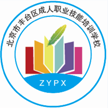 北京市丰台区成人职业技能培训学校
30考点：效率工资和晋升竞赛
9.下列人力资源管理措施中，有助于使效率工资发挥更大激励作用的是(  )
A.拉大企业内部工资差别
B.构建短期雇佣关系
C.缩小企业内部工资差别
D.构建长期雇佣关系

10.晋升竞赛的基本特点包括（  ）
A.更高一级的职位通常是事先设计好的
B.晋升到更高职位的优势大小，不会影响到被晋升后得到的工资水平高低
C.设计合理的工资差距需要考虑晋升的综合价值
D.被晋升者将得到更高一级新职位对应的全部报酬，即工资水平上涨
E.失败者将会因为参加竞赛而得到报酬
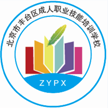 北京市丰台区成人职业技能培训学校
30考点：效率工资和晋升竞赛
11.关于设计合理的工资差距需要考虑的因素，说法正确的有（  ）
A.应该考虑晋升的综合价值
B.不用考虑运气因素
C.综合价值越高，则参与晋升竞赛者努力的积极性就越高
D.越是靠近上层的晋升，与每一次晋升相关的工资差距往往会很小
E.晋升的风险越低，则参与晋升竞赛者的努力程度越高
30考点：劳动力供给总量
12.对一国的劳动力供给数量产生影响的主要因素包括（  ）
A.人口总量
B.劳动力参与率
C.失业率
D.就业率    E.周平均工作时间
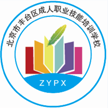 北京市丰台区成人职业技能培训学校
30考点：劳动力供给总量
13.某市人口普查结果表明，该市共有2000万人口，其中16岁以上的人口为1500万，就业人口总数为1000万，失业人口为200万，则该市的劳动力参与率为（  ）
A.50%
B.60%题
C.70%
D.80%
14.实际劳动力人口与潜在劳动力人口之比称为（  ）
A.劳动力参与率
B.失业率
C.就业率
D.净人口流入率
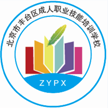 北京市丰台区成人职业技能培训学校
30考点：劳动力供给总量
15.以下统计指标无法包含全部就业人口的是（  ）
A.实际劳动供给人口
B.经济活动人口
C.劳动力人口
D.劳动年龄内人口

16.某地区劳动参与率为80%，就业人口为600万人，16岁以上总人口为1000万人，通过以上信息可以计算出（  ）
A.总人口为1250万人
B.劳动总人口为725万人
C.非就业人口为200万人
D.失业人口为200万人
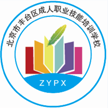 北京市丰台区成人职业技能培训学校
30考点：劳动力供给总量
17.某地区16岁以上的总人口为1000万人，劳动适龄人口为600万人（就业人口为500万人，失业人口为100万人），老年就业人口为150万人，则劳动力参与率为（  )
A.65%
B.50%
C.60%
D.75%
31考点：个人及市场劳动力供给
1.关于劳动力供给的说法，错误的是(  )
A.劳动者个人的劳动力供给时间就是其工作时间
B.个人劳动力供给决策涉及劳动者在工作和闲暇之间的时间分配问题
C.工资率越高，劳动者个人的劳动供给时间就越多
D.劳动力供给涉及劳动力供给的数量和质量两个方面
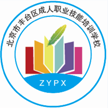 北京市丰台区成人职业技能培训学校
31考点：个人及市场劳动力供给
2.在一个以工作小时数为横轴，工资率为纵轴的坐标系中，个人劳动力供给曲线的形状（  ）
A.平行于横轴的一条直线
B.垂直于横轴的一条直线
C.自左下方向右上方倾斜的一条直线
D.一条向后弯曲的曲线

3.一些国家征收高额遗产税，目的之一在于（  ）
A.抑制非劳动收入对劳动力供给产生的不利影响
B.抑制工资率上涨的收入效应对劳动力的供给产生不利影响
C.抑制上涨的替代效应对劳动力供给产生的不利影响
D.抑制非劳动收入对劳动力需求产生的不利影响
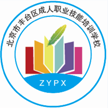 北京市丰台区成人职业技能培训学校
31考点：个人及市场劳动力供给
4.关于市场劳动力供给曲线的说法，错误的是（  ）
A.常见的市场劳动力供给曲线为自右下方向左上方倾斜的曲线
B.垂直形状的劳动力供给曲线表示短期劳动力供给存在滞后性或非常稀缺
C.垂直形状的劳动力供给曲线表示长期很可能存在无法增加供给的情况，_如顶级的运动员或歌星
D.水平形状的劳动力供给曲线代表市场上可以获得任意数量的劳动力供给

5.关于工资率上涨对个人劳动力供给产生的影响的说法，正确的是（  ）
A.工资率上涨的收入效应和替代效应都导致个人劳动力供给时间减少
B.工资率上涨的替代效应导致个人劳动力供给时间减少
C.工资率上涨的收入效应和替代效应都导致个人劳动力供给时间增加
D.工资率上涨的收入效应导致个人劳动力供给时间减少
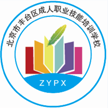 北京市丰台区成人职业技能培训学校
31考点：个人及市场劳动力供给
6.如果某城市清洁工的小时工资率为15元，清洁工的劳动力总供给时间为1000小时，当小时工资率提高到20元之后，该市清洁工的劳动力总供给时间上升到1500小时，则该市的劳动力供给弹性为（  ）
A.0.33       B.0.50      C.1.50         D.1.00 

7.某行业所面临的劳动力供给弹性为0.6，如果该行业的市场工资率上涨2%，则该行业的劳动力供给工时总量（  )
A.增加3%     B.减少3%    C.增加1.2%     D.减少1.2%

8.某市制鞋工人工资率为每小时40元，该市制鞋工人的劳动力总供给人数为2万人，当工资率提高到每小时50元时，该市制鞋工人的劳动力总供给人数上升到3万人，则该市制鞋工人的劳动力供给是（  ）
A.缺乏弹性的
B.富有弹性的
C.单位弹性的
D.无弹性的   V考点：家庭劳动力供给与周期性劳动力供给
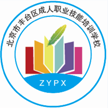 北京市丰台区成人职业技能培训学校
31考点：家庭劳动力供给与周期性劳动力供给
9.家庭生产理论认为（  ）
A.家庭可以用时间密集型和商品密集型两种方式生产家庭物品
B.家庭的可支配时间可以划分为市场工作时间和家庭生产时间两大类
C.家庭的直接效用的来源是整个家庭获得的总劳动收入
D.家庭需要决定消费哪些家庭物品
E.家庭的劳动力供给行为是家庭成员劳动力供给行为的简单加总

10.导致女性劳动力参与率下降的因素是（  ）
A.女性的相对工作率上升
B.家庭生产活动的生产率提高
C.出生率上升
D.离婚率上升
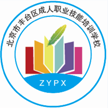 北京市丰台区成人职业技能培训学校
31考点：家庭劳动力供给与周期性劳动力供给
11.关于经济周期中劳动力供给的表述，错误的有（  ）
A.在经济衰退时期，附加的劳动者效应类似于替代效应
B.灰心丧气的劳动者效应是指失业劳动者停止寻找工作，临时成为非劳动力的情况
C.附加的劳动者效应会导致政府公布的失业率上升
D.附加的劳动者效应与灰心丧气的劳动者效应在作用方向上是相同的
E.在经济衰退时期，灰心丧气的劳动者效应占据着主导地位

12.附加的劳动者效应和灰心丧气的劳动者效应都是在（  ）中可能发生的促使劳动者进人和退出劳动力市场的因素
A.经济周期
B.生命周期
C.家庭
D.企业
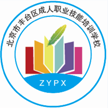 北京市丰台区成人职业技能培训学校
31考点：劳动力需求及其影响因素
13.在其他条件不变的情况下，相关因素对劳动力需求的影响是（  ）
A.工资率上涨的规模效应导致劳动力需求下降
B.工资率上涨的替代效应导致劳动力需求上升
C.产品需求上升导致劳动力需求下降
D.产品需求下降导致劳动力需求上升

14.关于劳动力需求的说法，错误的是（  ）
A.劳动力需求是一种派生需求
B.其他条件一定，工资率上升必然导致劳动力需求数量下降
C.劳动力需求与资本价格无关
D.在长期中，工资率变动会对劳动力需求同时产生规模效应和替代效应
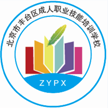 北京市丰台区成人职业技能培训学校
31考点：劳动力需求及其影响因素
15. 在其他条件一定的情况下，必然导致劳动力需求下降的有（  ）
A.工资率下降的替代效应
B.工资率下降的规模效应
C.工资率上升的规模效应
D.工资率上升的替代效应
E.工资率下降的收入效应

16.在其他条件不变的情况下，会导致劳动力需求量上升的是（  ）
A.资本价格下降的收入效应
B.资本价格上升的替代效应
C.资本价格下降的替代效应
D.资本价格上升的规模效应
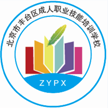 北京市丰台区成人职业技能培训学校
32考点：劳动力需求弹性与派生需求定理
1.如果劳动力需求是富有弹性的，在只看绝对值的情况下，劳动力需求数量的变化规律是（  ）
A.变化百分比大于其工资率变化百分比
B.变化百分比小于其工资率变化百分比
C.变化值大于其工资率变化值
D.变化值小于其工资率变化值
2.某沿海省份对制鞋工人的劳动力需求是单位弹性的，该省企业目前雇用的制鞋工人总人数为20000人，工人的市场工资率是20元／小时，如果工资率上升为25元／小时，则该省企业愿意雇用的制鞋工人总人数将变成（   ）人
A.30000
B.25000
C.20000
D.15000
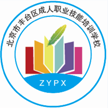 北京市丰台区成人职业技能培训学校
32考点：劳动力需求弹性与派生需求定理
3.某地区汽车生产工人工资率从每小时30元上升到33元，该地区汽车制造商对汽车生产工人的劳动力需求将会从原来的10.000人减少到8000人，则该地区汽车生产工人的劳动力需求自身工资弹性属于（  ）
A.缺乏弹性
B.富有弹性
C.单位弹性
D.无弹性

4.某类劳动力的工资率为每小时10元时，某城市对这类劳动力的需求总量为10万小时，已知该市对这类劳动力的需求弹性为单位弹性，则当这种劳动力的工资率上涨到每小时15元时,该市对此类劳动力的需求总量会变成（  ）万小时。A.2
B.4
C.5
D.15
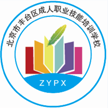 北京市丰台区成人职业技能培训学校
32考点：劳动力需求弹性与派生需求定理
5.若劳动力需求缺乏弹性，当工资率下降时，其劳动力工资总量（  )
A.上升
B.下降
C.无变化
D.先上升再下降

6.根据派生需求定理，在其他条件相同的情况下，若（  ），则劳动力需求弹性越高。
A.最终产品的需求价格弹性越大
B.其他要素对劳动力的替代越困难
C.其他生产要素的供给弹性越大
D.劳动力成本在总成本中所占的比重越小
E.其他要素对劳动力的替代越容易
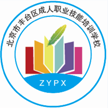 北京市丰台区成人职业技能培训学校
32考点：劳动力需求弹性与派生需求定理
7.下列属于不利于中国劳动者就业的情况是（  ）
A.中国劳动者的劳动力需求弹性比较小
B.发达国家劳动者对中国劳动者的替代难度比较高
C.中国劳动者生产的产品具有较高的需求价格弹
D.能够替代中国劳动者的其他生产要素（资本和发达国家劳动者等）的供给弹性比较小

8.如果青年劳动力的工资率上涨1%导致中年劳动力的就业量上升0.5%,则青年劳动力与中年劳动力之间存在（  )
A.总互补关系
B.总替代关系
C.互补关系
D.替代关系
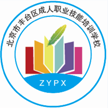 北京市丰台区成人职业技能培训学校
32考点：劳动力市场均衡及其变动
9.如果在沿海地区就业的大量内地农村劳动力返还家乡，而沿海地区的劳动力需求没有发生变化，则此时沿海地区的劳动力市场状况会表现为（  ）
A.均衡工资率上升，均街就业量下降               
B.均街工资率下降，均衡就业量上升
C均衡工资率和均衡就业量均下降                  
D.均衡工资率和均衡就业量均上升
10.在劳动力市场均衡分析图形中，如果劳动力供给曲线不变，出口下降致劳动力需求曲线向左移动，则可能出现的情况是（  ）
A.均衡工资率下降，均衡就业率上升产             
B.均衡工资率上升，均衡就业率下降
C.均衡工资率和均衡就业率同时上升               
D.均衡工资率和均衡就业率同时下降
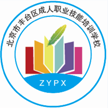 北京市丰台区成人职业技能培训学校
11.某城市汽车生产工人的劳动力市场当前处于均衡状态，汽车生产工人的市场工资率为25元／小时，但由于该市最近增加了两家新的汽车生产厂，导致当地对汽车生产工人的劳动力需求出现了大规模增长，但劳动力供给短期内无法快速增加，因此，该市很可能会出现的情况有(  )
A.汽车生产企业要想获得足够的劳动力，就必须支付25元／小时以上的工资
B.汽车生产企业只要支付25元/小时的工资就能够满足自已的劳动力需求
C.汽车生产工人劳动力市场的均衡就业量会上升          
D.汽车生产工人劳动力市场的均衡工资水平会大幅度下降
E.汽车生产工人劳动力市场的均衡工资水平会上升
32考点：劳动力市场非均衡及其影响因素
12.导致劳动力市场非均衡现象出现的原因不包括（  ）
A.有些企业可能会支付超过市场通行水平的工资
B.劳动者跨企业流动是有成本的
C.劳动力对工资率的反应是极其敏感的
D.企业往往并不能随意调整所雇用的员工人数
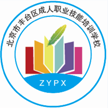 北京市丰台区成人职业技能培训学校
32考点：劳动力市场非均衡及其影响因素
13.即使企业可以随时雇佣员工，并且可以在不额外支付任何补偿的情况下解雇员工，它们往往也不会随意调整雇佣量，其主要原因不包括（）
A.企业在雇用员工时付出的搜寻成本和筛选成本会随着员工被解雇而流失
B.解雇员工在一定程度上会对企业未来的新员工招募能力产生不良影响
C.解雇员工的成本总是会超过雇用新员工的成本
D.解雇员工意味着企业在员工身上付出的培训成本流失掉了
32考点：劳动力市场政策
14货币政策施行手段不包括（  ）
A.降低税率
B.法定准备金制度
C.贴现率调整
D.公开市场业务
E.增加转移支付
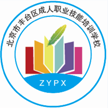 北京市丰台区成人职业技能培训学校
32考点：劳动力市场非均衡及其影响因素
15.新冠疫情以来，为更好支持复工复产，阶段性减少增值税、小规模纳税人增值税，属于（  ）
A.货币政策   B.财政政策日   C.法律政策   D.人力政策解

16.在经济不景气时期，某国的一些产业受到严重打击，裁员现象严重，为此该国政府拿出专项财政拨款，建立了一些针对失业人员的再就业培训计划，政府采取的这种政策被称为（  ）
A.财政政策   B.货币政策     C.产业政策   D.人力政策

17.关于最低工资立法的经济学分析，正确的是（  ）
A.最低工资立法必然导致收入分配的不平等程度下降
B.最低工资立法有助于增加全体低收入劳动者的收入
C.最低工资立法的扩大效应会导致部分低收入劳动者失去工作
D.最低工资立法的压缩效应有助于提高管理层的工资水平
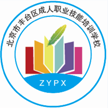 北京市丰台区成人职业技能培训学校
33考点：案例
1.计算机专业毕业的研究生小韩非常庆幸自已能够顺利地在一家世界知名的国内通信技术公司找到一份研发工作，因为这家公司的工资水平远远超过市场水平，因此每年都有大批毕业生来求职。这家公司的人力资源管理水平很高，在招聘、晋升、绩效、薪酬以及解雇等各个人力资源管理领域都制定了非常明确的规则和程序，管理非常规范。入职后小韩发现，该公司非常重视新员工的培训，而且倾向于从内部提拔管理人员，公司在做出晋升决定时，会严格根据任职员工的历史绩效以及在一线的工作时间和发展潜力等来进行综合考察，晋升标准和晋升待遇也是非常明确的，每一次晋升都会有若干员工作为候选人，其中优秀的人将被选拔至上一级领导岗位。
根据以上材料，回答下列问题：
（1）与该公司的人力资源管理实践相吻合的特征包括（  ）
A.内部劳动力市场             B.封闭劳动力市场     
C.终身雇佣                   D.晋升竞赛

（2）该公司支付高工资的作用在于（  ) 
A.吸引优秀的、高生产率员工    B.降低员工离职率     
C.削弱员工的偷懒动机          D.降低人工成本
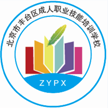 北京市丰台区成人职业技能培训学校
33考点：案例
1.计算机专业毕业的研究生小韩非常庆幸自已能够顺利地在一家世界知名的国内通信技术公司找到一份研发工作，因为这家公司的工资水平远远超过市场水平，因此每年都有大批毕业生来求职。这家公司的人力资源管理水平很高，在招聘、晋升、绩效、薪酬以及解雇等各个人力资源管理领域都制定了非常明确的规则和程序，管理非常规范。入职后小韩发现，该公司非常重视新员工的培训，而且倾向于从内部提拔管理人员，公司在做出晋升决定时，会严格根据任职员工的历史绩效以及在一线的工作时间和发展潜力等来进行综合考察，晋升标准和晋升待遇也是非常明确的，每一次晋升都会有若干员工作为候选人，其中优秀的人将被选拔至上一级领导岗位。
根据以上材料，回答下列问题：
（3）该公司做出晋升决策的依据是候选人的（  ）  
A.学历                                B.相对绩效水平   
C.资历                                D.能力
（4）可以使公司的晋升体系更为有效的做法包括（  ）
A.使多位候选人在晋升潜力和实力方面存在较为明显的差距
B.使候选人的现有薪酬和新职位的薪酬水平之间存在明显差距   
C.尽可能确保在晋升决策中不掺杂实力以外的运气成分      
D.不把候选人的直接上级的主观评价作为晋升决策的唯一依据
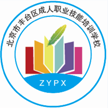 北京市丰台区成人职业技能培训学校
33考点：案例
2.小吕在大学毕业找工作时不仅考虑工资水平，_还要考虑职业发展前途、企业声誉等因素。他在求职过程中发现，有些企业坚持支付超过市场均衡工资水平的高工瓷而不像教科书说的那样，按照通行市场水平支付工资。此外，他去求职的一些企业面对人工成本不断上涨的形势，开始用机器人代替一些人工操作。让他没想到的是，大学同班同学小王由于一时找不到好工作，家庭经济状况又不好，先选择去一家快递公司当快递员了。
根据以上材料，回答下列问题：
（1）小吕在找工作时考虑多种因素的情况表明，劳动力市场存在（   ）的特征。
A.交易对象难以衡量性     B.交易条件的复杂性    
C.交易延续性             D.出售者地位不利性

（2）关于企业支付的超过市场均衡水平高工资的说法，正确的是（  ）
A.企业支付的这种高工资称为绩效工资   B.这种高工资有助于吸引生产率更高的员工
C.这种高工资有助于降低员工的离职率   D.这种做法在员工期望与企业保持长期雇佣关系的情况下更有意义
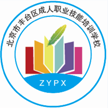 北京市丰台区成人职业技能培训学校
33考点：案例
2.小吕在大学毕业找工作时不仅考虑工资水平，_还要考虑职业发展前途、企业声誉等因素。他在求职过程中发现，有些企业坚持支付超过市场均衡工资水平的高工瓷而不像教科书说的那样，按照通行市场水平支付工资。此外，他去求职的一些企业面对人工成本不断上涨的形势，开始用机器人代替一些人工操作。让他没想到的是，大学同班同学小王由于一时找不到好工作，家庭经济状况又不好，先选择去一家快递公司当快递员了。
根据以上材料，回答下列问题：
（3）关于一些企业用机器人替代人工操作现象的说法，正确的是（  ）
A.机器人价格下降的规模效应会导致企业的劳动力需求上升
B.机器人价格下降的替代效应会导致企业的劳动力需求上升
C.机器人对人工操作的替代反映了产品需求对劳动力需求产生的影响
D.机器人对人工操作的替代反映了两种生产要素之间的互补关系

（4）关于小王选择当快递员的说法，正确的是（  )
A.小王不得不去次等劳动力市场就业    B.小王是通过劳动力市场实现就业的
C.小王领取的是效率工资              D.小王不可能再回到优等劳动力市场就业
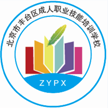 北京市丰台区成人职业技能培训学校
33考点：案例
3.小罗是国内重点大学计算机专业毕业的研究生。找工作过程中他发现，与几年前报考研究生时相比，由于整体经济下滑、计算机专业学生过剩，工作不如当年好找，工资水平也达不到当年的预期。由于小罗学习成绩优异，在校期间曾开发的一套校园交友软件还被某公司收购，他很快通过了一家知名网络公司的专业笔试、面试和心理测试，作为软件编程人员开始在这家公司实习。实习三个月后，小罗顺利得到了这份工作。公司给他这类的软件编程人员的工资比市场水平高出20%，办公环境和各项福利待遇也很好。小罗对这份工作比较满意。
根据以上材料，回答下列问题：
（1）小罗大学毕业后的求职经历表明，劳动者在劳动力市场上的议价能力在相当大程度上取决于（  ）
A.某种类型劳动力在劳动力市场上的供求状况                   B.劳动者是否加入工会
C.劳动者本人的技术、能力和经验                             D.某种类型劳动者的市场工资水平
（2）关于小罗毕业后就职的这家网络公司的工资水平，正确的是（   ）
A.这种高工资有利于降低优秀员工的离职率     
B.这种高工资会使企业的人工成本过高，从而无法与对手展开有效竞争
C.这种高工资更容易让员工产生公平感
D.企业支付这种高工资的一个基本假设是高工资往往能带来高生产率
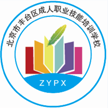 北京市丰台区成人职业技能培训学校
33考点：案例
3.小罗是国内重点大学计算机专业毕业的研究生。找工作过程中他发现，与几年前报考研究生时相比，由于整体经济下滑、计算机专业学生过剩，工作不如当年好找，工资水平也达不到当年的预期。由于小罗学习成绩优异，在校期间曾开发的一套校园交友软件还被某公司收购，他很快通过了一家知名网络公司的专业笔试、面试和心理测试，作为软件编程人员开始在这家公司实习。实习三个月后，小罗顺利得到了这份工作。公司给他这类的软件编程人员的工资比市场水平高出20%，办公环境和各项福利待遇也很好。小罗对这份工作比较满意。
根据以上材料，回答下列问题：
（3）这家网络公司之所以利用笔试、面试、能力测试和实习等手段来对小罗进行考察，是因为劳动力市场具有（  ）特征。A.交易对象难以衡量性                              B.多样性
C.交易连续性                                      D.不确定性
（4）小罗所在的劳动力市场属于（  ）
A.地区性劳动力市场
B.优等劳动力市场
C.次等劳动力市场
D.内部劳动力市场
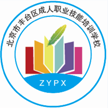 北京市丰台区成人职业技能培训学校
THANK